RowClone
Fast and Energy-Efficient In-DRAM Bulk Data Copy and Initialization
Vivek Seshadri
Y. Kim, C. Fallin, D. Lee, R. Ausavarungnirun, 
G. Pekhimenko, Y. Luo, O. Mutlu, 
P. B. Gibbons, M. A. Kozuch, T. C. Mowry
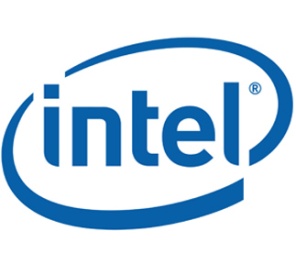 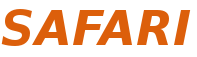 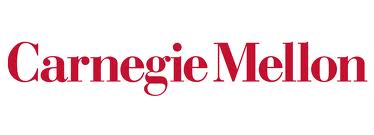 [Speaker Notes: Put down “Vivek”]
Executive Summary
Bulk data copy and initialization
Unnecessarily move data on the memory channel
Degrade system performance and energy efficiency
RowClone – perform copy in DRAM with low cost
Uses row buffer to copy large quantity of data
Source row → row buffer → destination row
11X lower latency and 74X lower energy for a bulk copy
Accelerate Copy-on-Write and Bulk Zeroing
Forking, checkpointing, zeroing (security), VM cloning
Improves performance and energy efficiency at low cost
27%  and 17% for 8-core systems (0.01% DRAM chip area)
[Speaker Notes: - “the focus of this work is on …”]
Memory Channel – Bottleneck
Limited Bandwidth
Memory
Core
Cache
Channel
MC
Core
High Energy
Goal: Reduce Memory Bandwidth Demand
Memory
Core
Cache
Channel
MC
Core
Reduce unnecessary data movement
Bulk Data Copy and Initialization
src
dst
Bulk Data Copy
Bulk Data Initialization
dst
val
Bulk Data Copy and Initialization
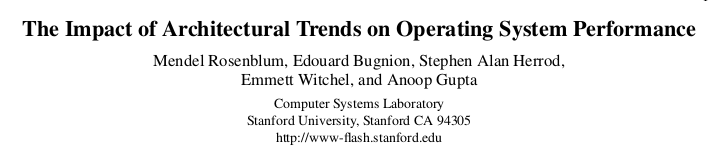 src
dst
Bulk Data Copy
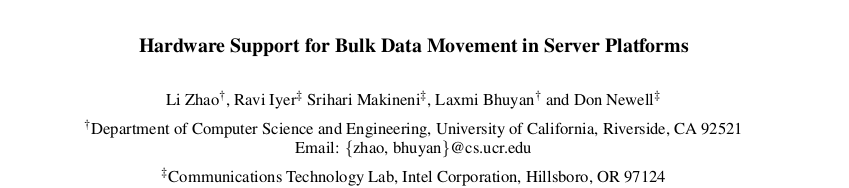 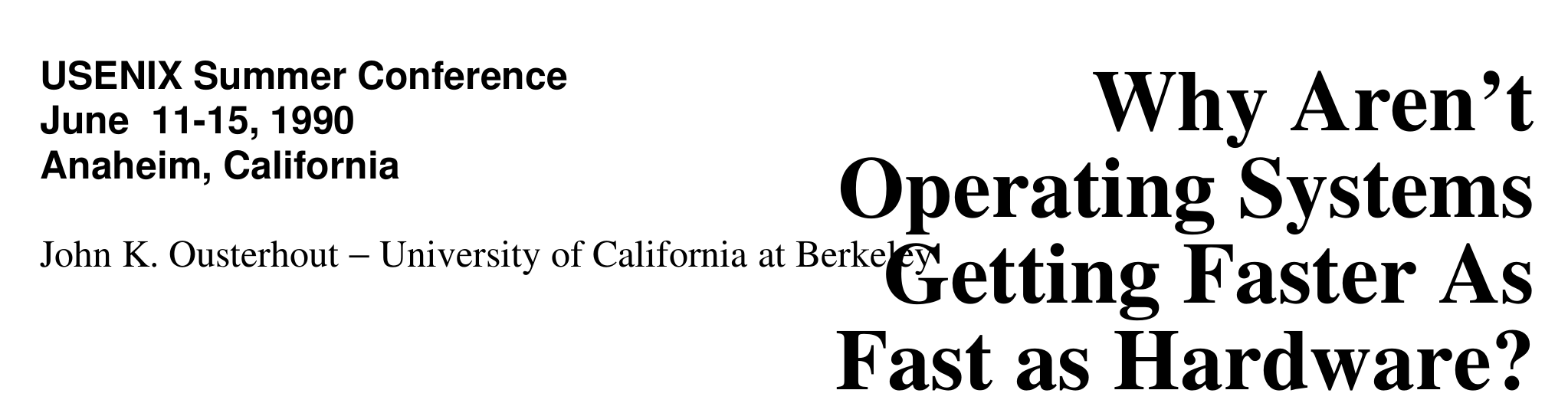 Bulk Data Initialization
dst
val
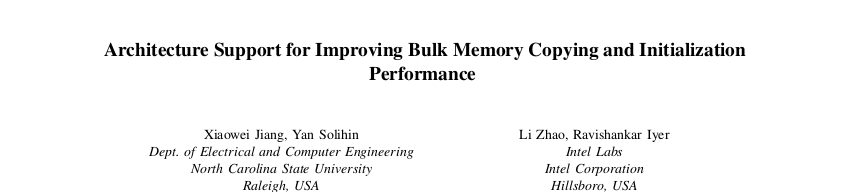 Bulk Copy and Initialization – Applications
000000000000000
Forking
Zero initialization
(e.g., security)
Checkpointing
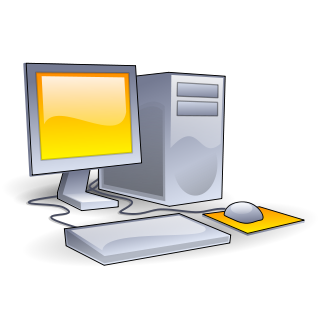 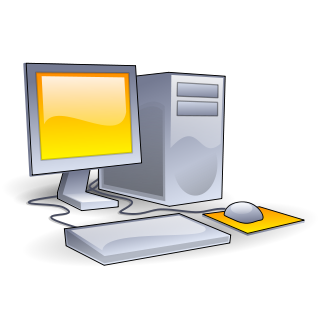 Many more
VM Cloning
Deduplication
Page Migration
Shortcomings of Existing Approach
High Energy
(3600nJ to copy 4KB)
Core
Cache
dst
Channel
MC
src
Core
High latency
 (1046ns to copy 4KB)
Interference
[Speaker Notes: 1 micro second even with pipelining…]
Our Approach: In-DRAM Copy with Low Cost
X
High Energy
Core
Cache
dst
Channel
MC
?
src
Core
X
High latency
X
Interference
Outline
Introduction
DRAM Background
RowClone
Fast Parallel Mode
Pipelined Serial Mode
End-to-end Design
Evaluation
DRAM Chip Organization
Chip I/O
Bank
Memory Channel
Subarray
Row of DRAM Cells
Row Buffer
Bank I/O
DRAM Read Operation
Chip I/O
ACTIVATE: Copy data from row to row buffer
Memory Channel
READ: Transfer data to channel using the shared bus
Bank I/O
[Speaker Notes: Add more details on activates, precharges.. Fix animation.]
DRAM Cell Operation
VDD/2
VDD/2
VDD
DRAM
Cell
0
Sense Amplifier
(Row Buffer)
DRAM Cell Operation
VDD/2 + δ
VDD/2
VDD/2
VDD/2 + δ
VDD
VDD
DRAM
Cell
0
0
Amplify the difference
Cell loses charge
Restore Cell Data
In the stable state, 
the sense amplifier drives the cell
Sense Amplifier
(Row Buffer)
READ/WRITE
ACTIVATE
Outline
Introduction
DRAM Background
RowClone
Fast Parallel Mode
Pipelined Serial Mode
End-to-end Design
Evaluation
RowClone: Fast Parallel Mode (FPM)
s
r
c
r
o
w
d
s
t
r
o
w
s
r
c
r
o
w
Row Buffer

1. Source row to row buffer
?
2. Row buffer to destination row
s
r
c
r
o
w
[Speaker Notes: Explain, data in the source get refreshed before activating the destination row.]
Fast Parallel Mode: Implementation
VDD/2 + δ
VDD/2
VDD/2
VDD/2 + δ
src
0
0
VDD
VDD
0
dst
Amplify the difference
Data gets copied
Sense Amplifier
(Row Buffer)
Fast Parallel Mode: Implementation
s
r
c
r
o
w
d
s
t
r
o
w
s
r
c
r
o
w
Row Buffer
1. Activate src row (copy data from src to row buffer)
2. Activate dst row (disconnect src from row buffer, connect dst – copy data from row buffer to dst)
s
r
c
r
o
w
[Speaker Notes: Explain, data in the source get refreshed before activating the destination row.]
Fast Parallel Mode: Benefits
Bulk Data Copy
11x
74x
Latency
Energy
3600nJ to 40nJ
1046ns to 90ns
No bandwidth consumption
Very little changes to the DRAM chip
[Speaker Notes: 11x and 74x compared to what? How did you get that number?]
Fast Parallel Mode: Constraints
Location of source/destination
Both should be in the same subarray

Size of the copy
Copies all the data from source row to destination
[Speaker Notes: 11x and 74x compared to what? How did you get that number?]
RowClone: Pipelined Serial Mode (PSM)
Chip I/O
Bank
Shared internal bus
Memory Channel
Overlap the latency of the read and the write
1.9X latency reduction, 3.2X energy reduction
Bulk Copy using RowClone
Inter subarray
Use PSM twice
Chip I/O
Bank
Subarray
Inter bank
Use PSM
Intra subarray
Use FPM
Memory Channel
Bank I/O
Bulk Initialization
Initialization with arbitrary data
Initialize one row
Copy the data to other rows

Zero initialization (most common)
Reserve a row in each subarray (always zero)
Copy data from reserved row (FPM mode)
6.0X lower latency, 41.5X lower DRAM energy
0.2% loss in capacity
[Speaker Notes: More frequent than what? -> most common]
Latency and Energy Benefits
74.4x
11.6x
41.5x
6.0x
1.9x
1.0x
3.2x
1.5x
Very low cost: 0.01% increase in die area
Outline
Introduction
DRAM Background
RowClone
Fast Parallel Mode
Pipelined Serial Mode
End-to-end Design
Evaluation
End-to-end  System Design
How does the software communicate occurrences of bulk copy/initialization to hardware?
Application
Operating System
How to ensure cache coherence?
ISA
How to maximize use of the Fast Parallel Mode?
Microarchitecture
Handling data reuse after zero initialization?
DRAM (RowClone)
[Speaker Notes: More focus on coherence? Pose quesitons. Answer them in next slides.

Questions and answers style]
1. Hardware/Software Interface
Two new instructions
memcopy and meminit
Similar instructions present in existing ISAs

Microarchitecture Implementation
Checks if instructions can be sped up by RowClone
Export instructions to the memory controller
2. Managing Cache Coherence
RowClone modifies data in memory
Need to maintain coherence of cached data

Similar to DMA
Source and destination in memory
Can leverage hardware support for DMA

Additional optimizations
3. Maximizing Use of the Fast Parallel Mode
Make operating system subarray-aware

Primitives amenable to use of FPM
Copy-on-Write
Allocate destination in same subarray as source
Use FPM to copy
Bulk Zeroing
Use FPM to copy data from reserved zero row
4. Handling Data Reuse After Zeroing
Data reuse after zero initialization
Phase 1: OS zeroes out the page
Phase 2: Application uses cachelines of the  page

RowClone
Avoids misses in phase 1
But incurs misses in phase 2

RowClone-Zero-Insert (RowClone-ZI)
Insert clean zero cachelines
Outline
Introduction
DRAM Background
RowClone
Fast Parallel Mode
Pipelined Serial Mode
End-to-end Design
Evaluation
Methodology
Out-of-order multi-core simulator
1MB/core last-level cache
Cycle-accurate DDR3 DRAM simulator
6 Copy/Initialization intensive applications
	+SPEC CPU2006 for multi-core
Performance
Instruction throughput for single-core
Weighted Speedup for multi-core
Copy/Initialization Intensive Applications
System bootup (Booting the Debian OS)
Compile (GNU C compiler – executing cc1)
Forkbench (A fork microbenchmark)
Memcached (Inserting a large number of objects)
MySql (Loading a database)
Shell script (find with ls on each subdirectory)
Memory Traffic due to Copy/Initialization
Single-Core – Performance and Energy
Improvements correlate with fraction of memory traffic due to copy/initialization
Multi-Core Systems
Reduced bandwidth consumption benefits all applications.

Run copy/initialization intensive applications with memory intensive SPEC applications.

Half the cores run copy/initialization intensive applications. Remaining half run SPEC applications.
Multi-Core Results: Summary
Performance improvement increases 
with increasing core count
Consistent improvement in energy/instruction
[Speaker Notes: More performance graphs]
Other Results and Discussion in the Paper
Discussion on interleaving and copy granularity
Detailed analysis of the fork benchmark
Detailed multi-core results and analysis
Results with the PSM mode
Analysis of RowClone-ZI
Comparison to memory-controller-based DMA
Conclusion
Bulk data copy and initialization
Unnecessarily move data on the memory channel
Degrade system performance and energy efficiency
RowClone – perform copy in DRAM with low cost
Uses row buffer to copy large quantity of data
Source row → row buffer → destination row
11X lower latency and 74X lower energy for a bulk copy
Accelerate Copy-on-Write and Bulk Zeroing
Forking, checkpointing, zeroing (security), VM cloning
Improves performance and energy efficiency at low cost
27%  and 17% for 8-core systems (0.01% chip area overhead)
[Speaker Notes: - “the focus of this work is on …”]
RowClone
Fast and Energy-Efficient In-DRAM Bulk Data Copy and Initialization
Vivek Seshadri
Y. Kim, C. Fallin, D. Lee, R. Ausavarungnirun, 
G. Pekhimenko, Y. Luo, O. Mutlu, 
P. B. Gibbons, M. A. Kozuch, T. C. Mowry
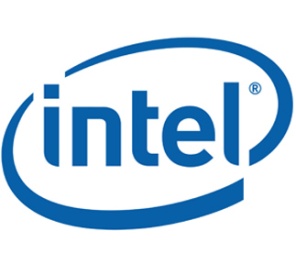 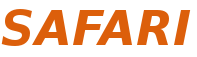 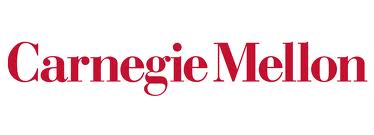 [Speaker Notes: Put down “Vivek”]
Backup Slides
Multi-core Metrics
RowClone-ZI Single-Core
RowClone-ZI Multi-Core
Forkbench – Fraction of Memory Traffic
Forkbench – Performance
Forkbench – Energy
Comparison to Prior Work
Copy engines (Zhao et al. 2005, Jiang et al. 2009)
Addresses cache pollution, pipeline stalls due to copy
But requires data transfer over the memory channel

IRAM (Patterson et al. 1997)
Compute + memory using same technology
Exploit high DRAM bandwidth
Goal: Wider range of SIMD operations
High cost
Why is FPM not done today?
Copy/Initialization is important
But not well known

Opportunity to perform in DRAM
Not well known

This paper: Proof of concept
More challenges to be addressed